六年級            自然與生活科技教學計畫
歡迎各位家長蒞臨                       任課教師 : 蔡澤銘
自然課課程模式
課前預習(PagamO前測)
-了解學生程度及課程迷思概念
課堂四學(自學、共學、互學、導學)-進行課程內科學概念的引導學習
筆記記錄(單元筆記學習單、習作)
-進行課程重點整理及補充
精熟學習(PagamO後測、自主學習)
-學習成就評量
課程模式
關於翻轉教室學習的特點
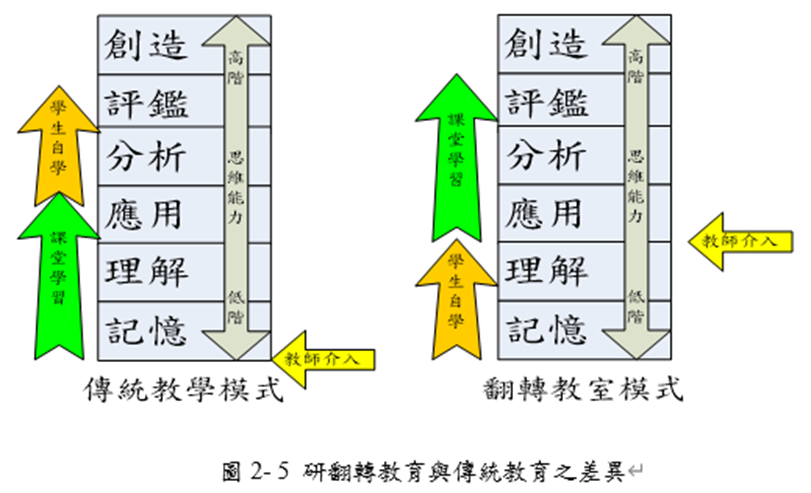 上課方式
課前預習-(自學-挖掘並發現問題) -利用PagamO(前測任務)了解自己的科學概念認知情況
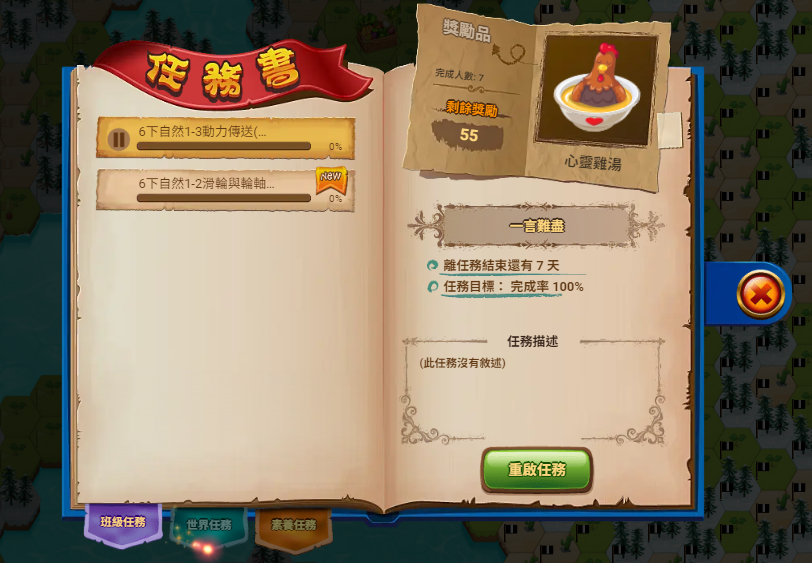 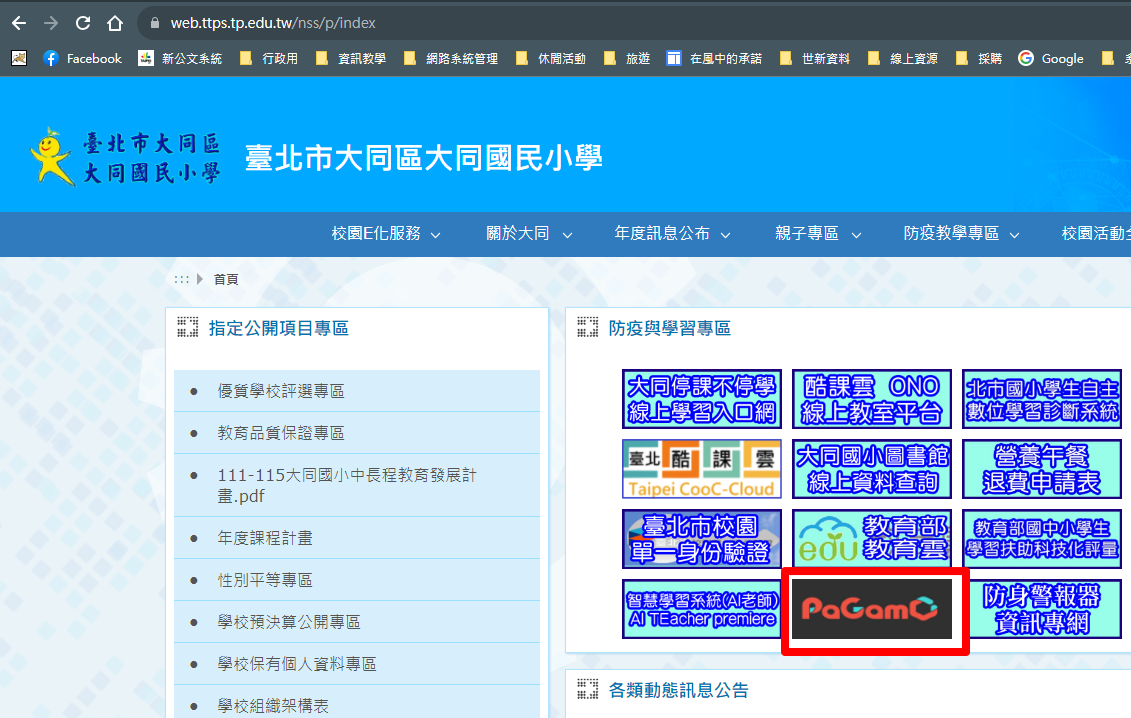 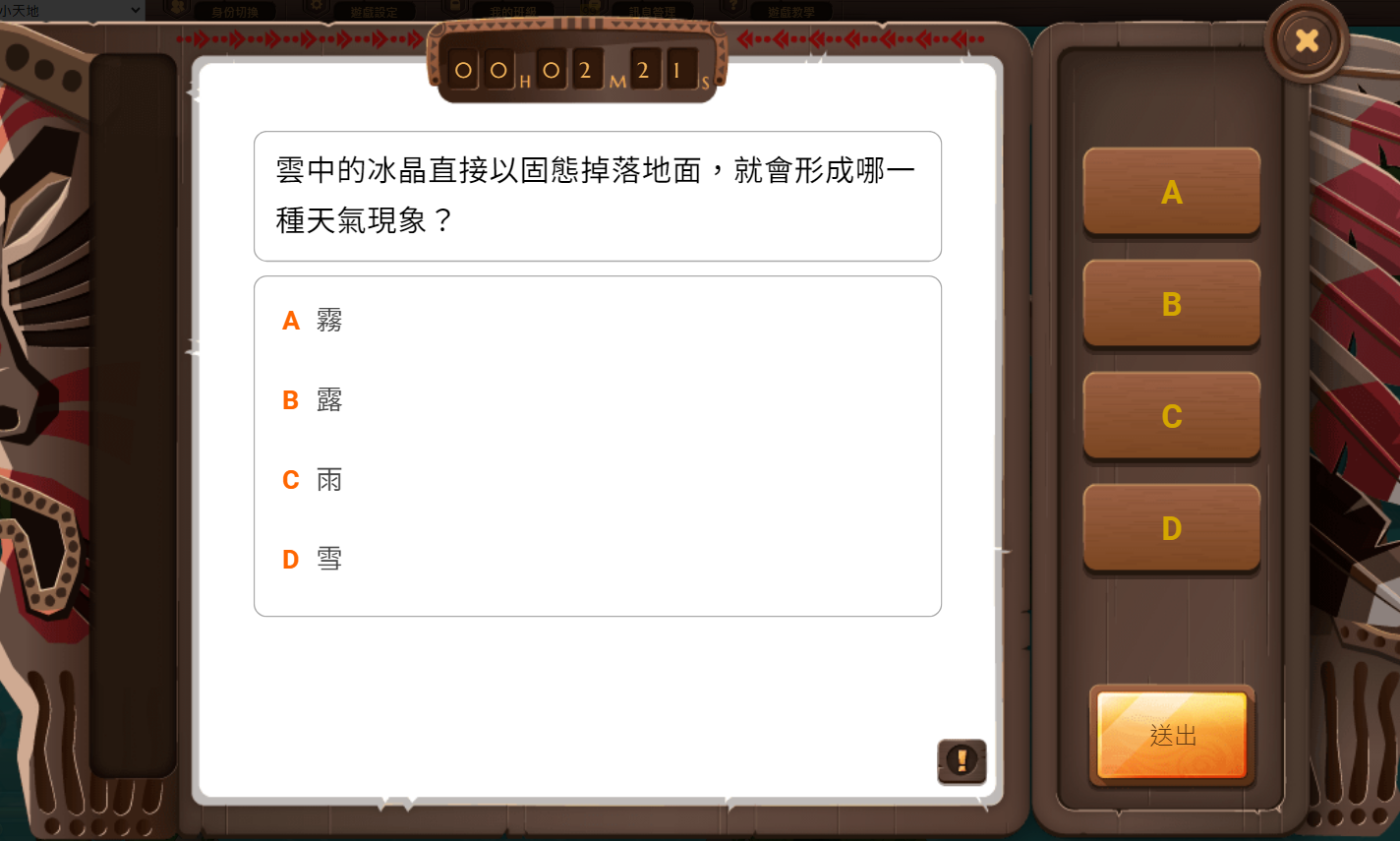 上課方式
課堂互動(討論與實驗)-(共學、互學)
課程問答與討論(利用影片及課本課程內容說明並澄清學生迷思概念)
課程內容進階討論(概念點線面)
動手做實驗(視課程給予)
上課方式
課堂互動(教師導學)
進行以筆記記錄學習重點(學習單)
澄清學生迷思概念
完成習作確認概念認知是否正確
上課方式
課後複習(精熟學習)(後測)       -PagamO
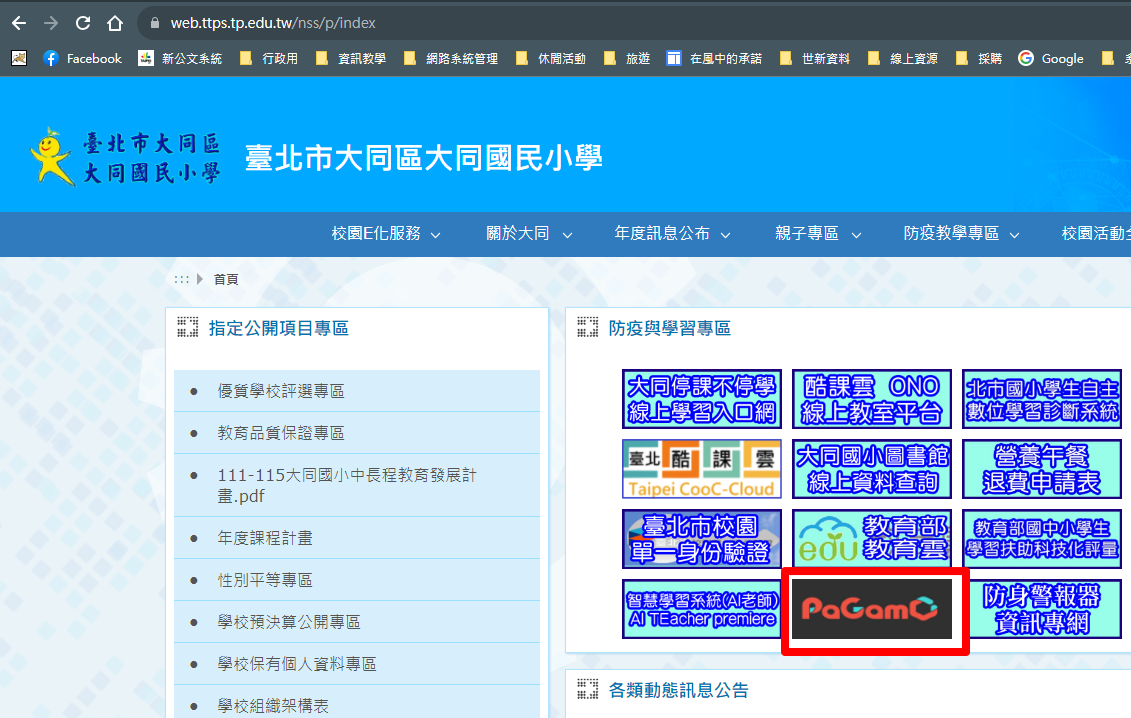 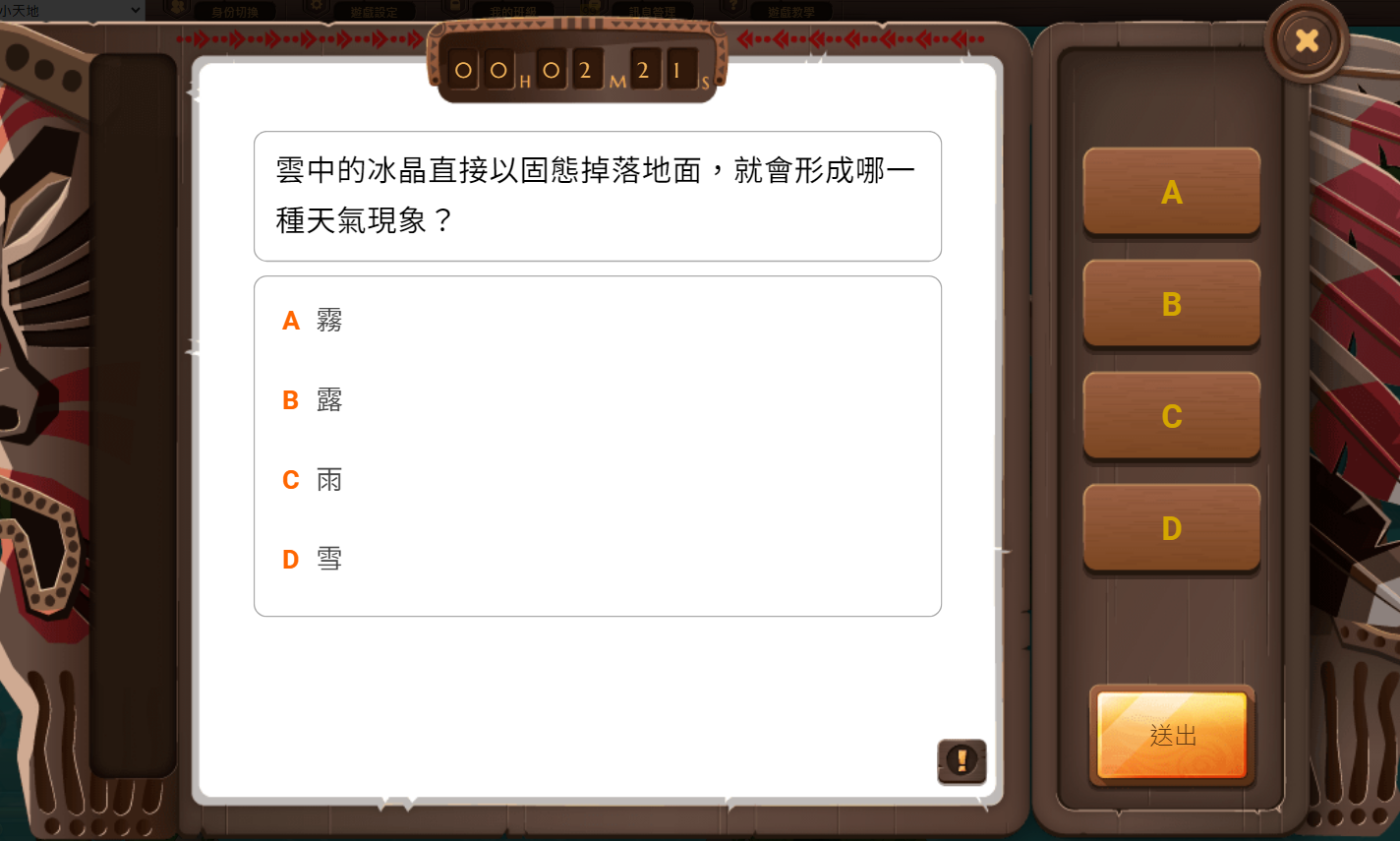 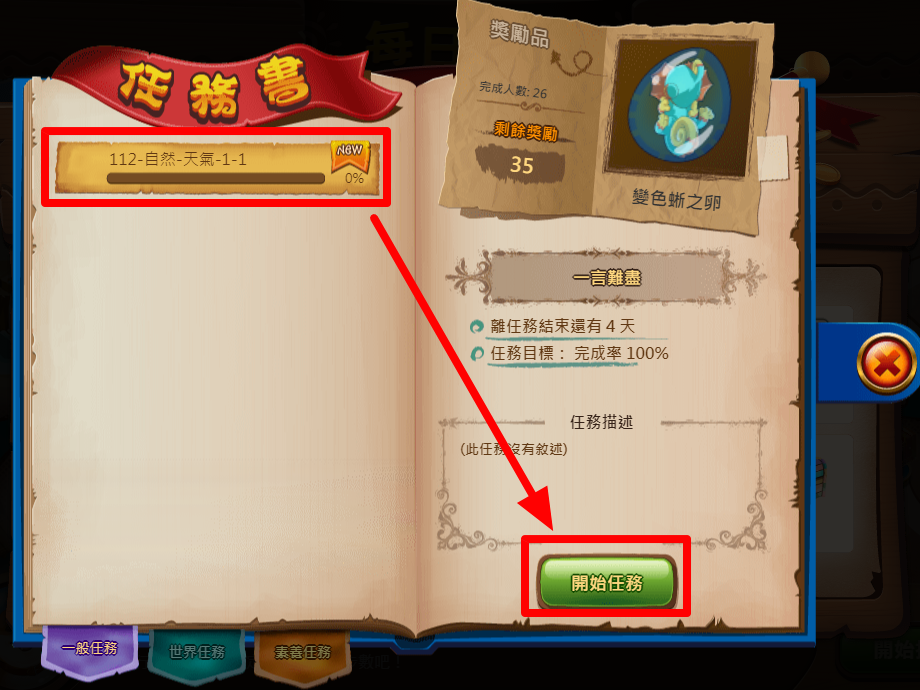 上課方式
迷思概念補救教學(精熟學習)       -PagamO教師視角
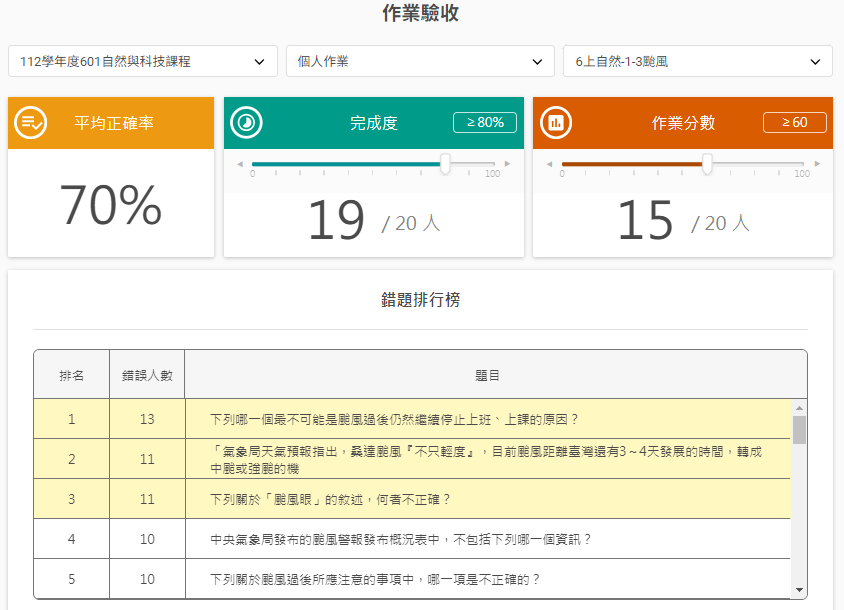 上課方式
迷思概念自主學習(精熟學習)       -PagamO學生視角
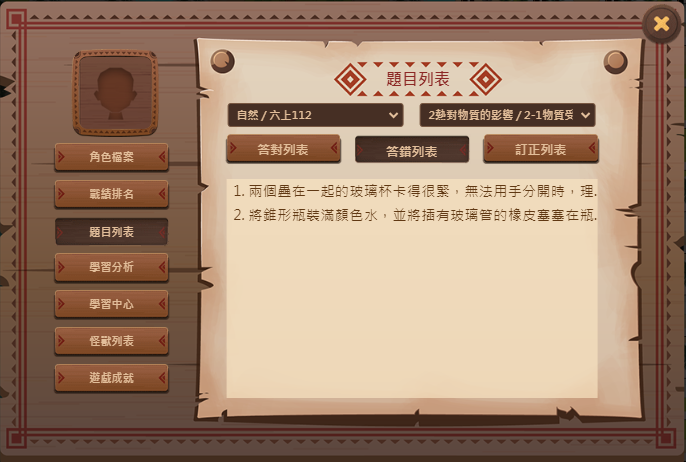 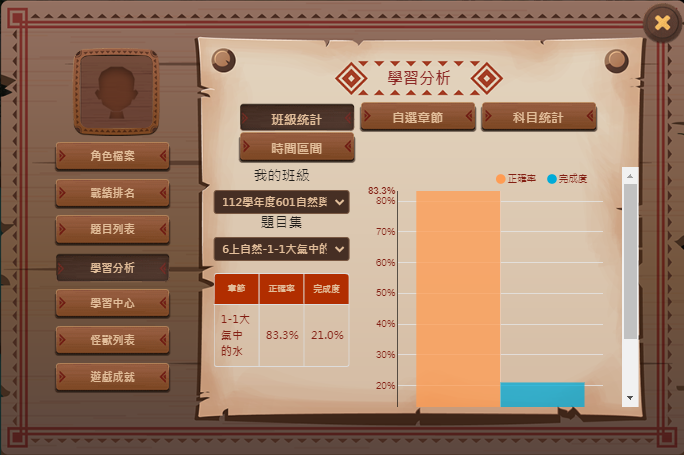 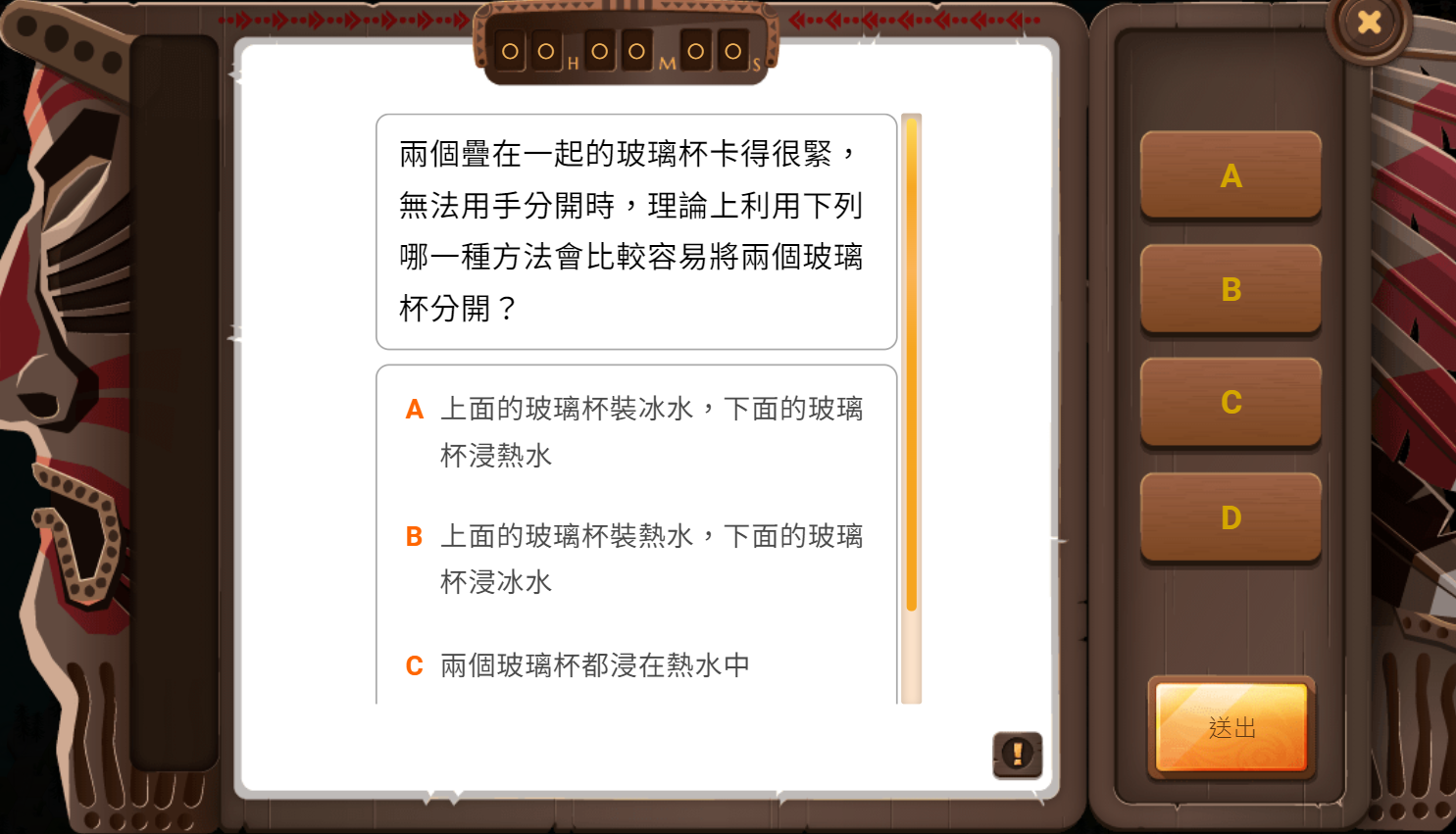 期中定期考查範圍
期末定期考查範圍
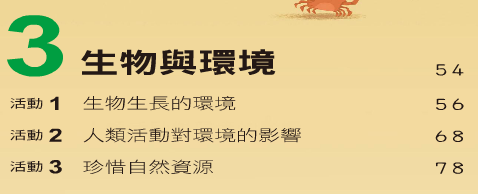 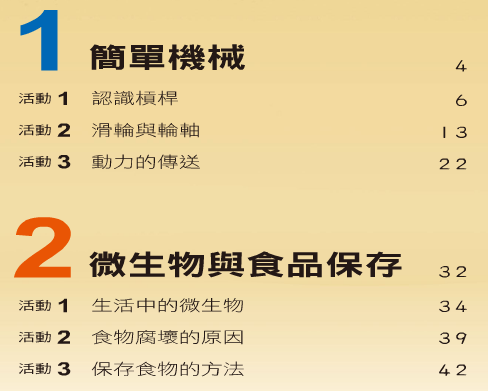 成績計算方式
平時成績(50%)  (1)作業成績(學習單、習作)  (2)小考成績(小考、PagamO成績)  (3)平時表現  (4)實作評量
定期評量(50%)   (1)期中定期考查  (2)期末定期考查
家長配合事項
關心孩子是否有完成每一單元課程補充學內容(學習單)
關心孩子是否完成自然老師所派送PagamO課程任務(精熟學習)
感謝您的聆聽